Take a step and you`ll see the waySteve Jobs
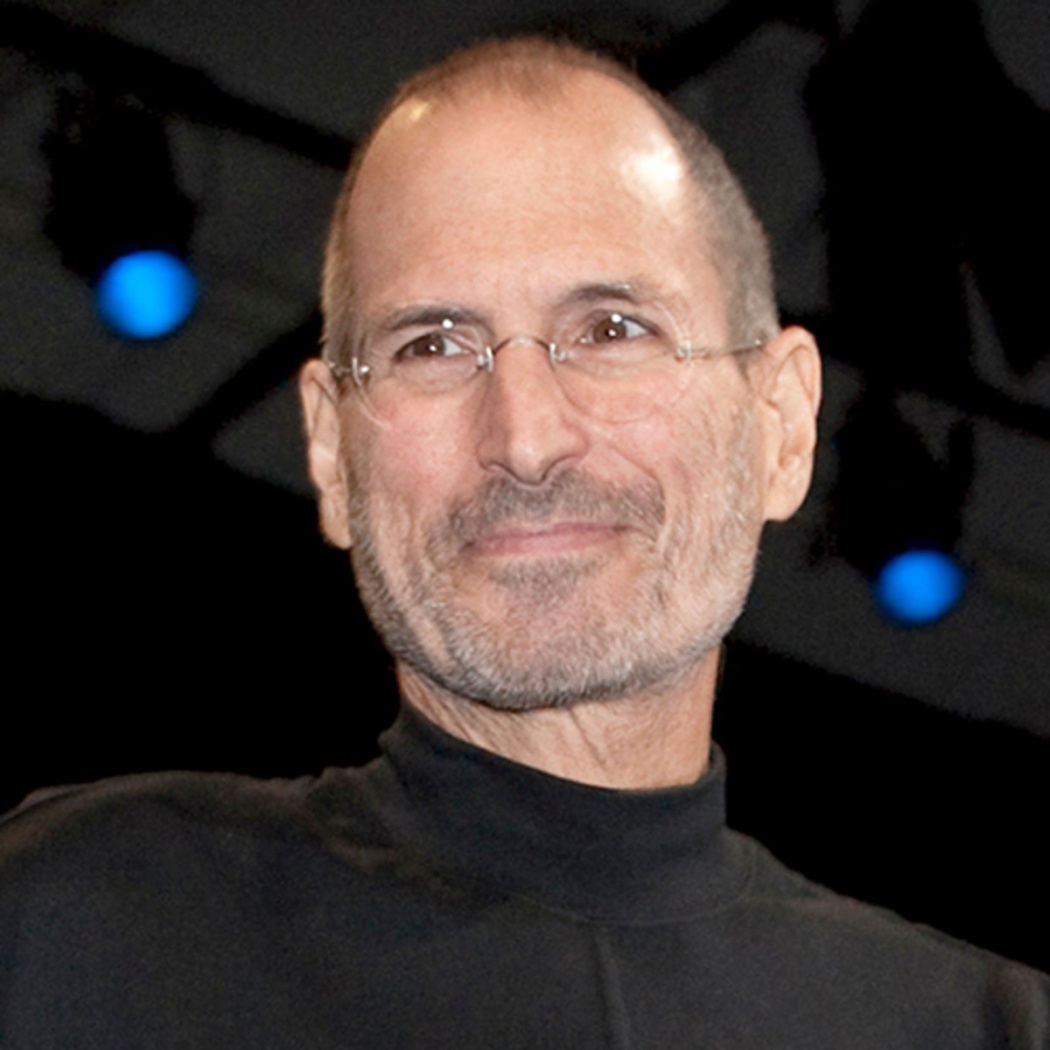 Правила перевода прямой речи в косвенную
1. Все знаки препинания опускаются
2. Возможен союз «ЧТО» - that
3. Личные и притяжательные местоимения изменяются по смыслу
4. Правило согласования времен

Present Simple              Past Simple
Past Simple                    Past Perfect
Present Perfect             Past Perfect
Present Continuous      Past Continuous
Future Simple                Future-in-the Past

May- might
Can-could
Must –had to
Shall-should
Will-would
 
Today – that day
Yesterday – the day before
Tomorrow –the following day
Найдите и исправьте ошибки в предложениях:

He said: “I will read a newspaper in the evening”.  
 He said that I would read a newspaper in the evening.
2. My friend said:” I prefer to listen to the radio”. 
My friend said that he prefer to listen to the radio.
3. My sister said:” I `m watching my favourite TV programme at the moment”. 
My sister said that “she was watching her favourite TV programme at the moment.
Найдите и исправьте ошибки в предложениях:

He said: “I will read a newspaper in the evening”.  
 He said that he would read a newspaper in the evening.
2. My friend said:” I prefer to listen to the radio”. 
My friend said that he preferred to listen to the radio.
3. My sister said:” I `m watching my favourite TV programme at the moment”. 
My sister said that she was watching her favourite TV programme at the moment.
He asked if I liked watching TV.
He asked what I liked watching on TV.
Reported questions
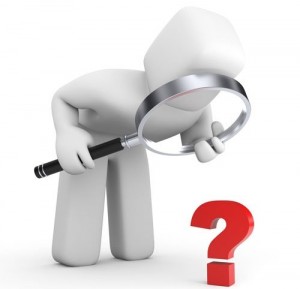 Соотнесите прямые и косвенные вопросы:
Переделайте прямые вопросы в косвенные:

Tom said: “Will you use the Internet to find information for your project?”
My mum said: “ Why have you switched TV over to another channel?”
Tom asked if I would use the Internet to find information for my project.
My mum asked why  I had switched TV over to another channel.
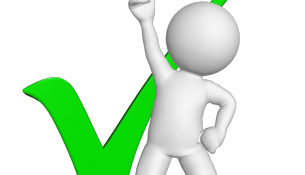 2
0
1
Передайте вопросы в косвенной речи:

What book are you reading now?
What is your favourite place in New York?
Do you like cinema or theatre?
What do you know about Harry Potter that no one else knows?
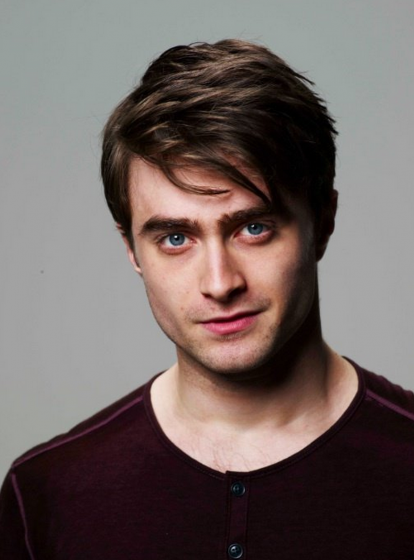 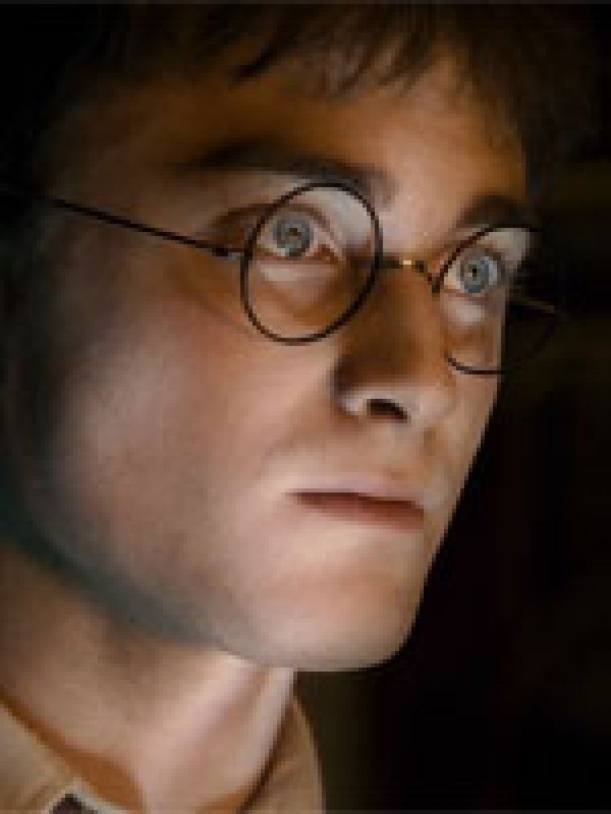